LA SESSUALITA’ SPIEGATA AI RAGAZZI
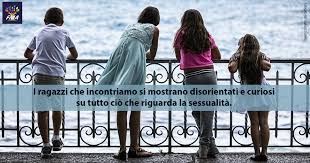 La sessualità è una componente fondamentale della persona che va educata. E’ un modo di essere, di relazionarsi e comunicare con gli altri, 
di sentire, di esprimere e di vivere l’amore umano.
Prof. Francesco  Cannizzaro - Specialista in Pedagogia, Bioetica e Sessuologia
27/07/2022
1
LA SESSUALITA’ SPIEGATA AI RAGAZZI
Sessualità e persona
La persona è un’unità inscindibile di tre dimensioni fondamentali: corporea,  psichica e spirituale.
La persona realizza la sua piena identità e dignità quando le sue esperienze coinvolgono e rispettano in pienezza queste diverse dimensioni.
In quest’ultima possiamo delineare una componente affettiva e una razionale. Razionalità, affettività e corporeità si influenzano vicendevolmente.
27/07/2022
2
LA SESSUALITA’ SPIEGATA AI RAGAZZI
La persona
La persona può essere di sesso maschile o femminile, dunque è sessuata.
La persona è corpo, non ha un corpo. Dire che la persona ha un corpo significa considerare il corpo, il proprio corpo, un oggetto, mentre la persona è un corpo e nella propria corporeità si esprime, comunica, entra in relazione. Il corpo rende visibile ciò che la persona è realmente.
Il corpo risponde a leggi biologiche, ha una propria istintualità che condividiamo con il mondo animale: l’istinto alla procreazione e alla fecondità.
27/07/2022
3
LA SESSUALITA’ SPIEGATA AI RAGAZZI
Istinto e costrizione interiore
La persona è chiamata nel realizzare pienamente se stessa a non sottostare all’istinto, ma intraprendere un cammino di libertà dall’istinto sessuale.
Questo significa inserimento dell’istintività nella progettualità della persona e quindi nella realizzazione della sessualità a livello corporeo, ma anche psichico e quindi spirituale.
La spiritualità rimanda la persona sempre ad un oltre, la pone in tensione verso ideali e valori, verso modelli. La persona è affettività, cioè entra in relazione con l’altro provando emozioni sentimenti, piacevoli, spiacevoli, che la dispongono ad agire in un determinato modo o in un altro.
27/07/2022
4
LA SESSUALITA’ SPIEGATA AI RAGAZZI
I bisogni della persona
Autorealizzazione (possibilità di raggiungere obiettivi per la realizzazione personale).
Sopravvivenza (bisogni di tipo fisiologico: acqua, cibo, calore, riposo).
Sicurezza (protezione da pericoli, malattie, violenze, ansia ed aggressione).
Stima (bisogno di autostima e di essere stimanti, di accettarsi e di essere accettati).
Appartenenza ed amore (bisogni di relazione, di affetto reciproco, di intimità) (L’intimità non è solo corporea, anzi, può accadere che ci sia corporeità, senza intimità, come intimità nella profonda relazione di dialogo, senza corporeità).
27/07/2022
5
LA SESSUALITA’ SPIEGATA AI RAGAZZI
Razionalità e relazione della persona
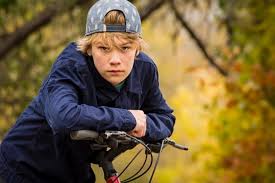 La persona è razionalità, cioè è capace di elaborare pensieri, di scegliere il bene e il male, di esprime la sua capacità di 
autodeterminazione e la propria libera volontà. 
Ha una capacità etica a seconda del proprio credo ideologico e/o religioso.
La persona è relazione e la relazionalità definisce la persona; la persona senza relazione muore. Nell’entrare in relazione con l’altro mette in gioco tutta se stessa nell’unità corpo e psiche ed è responsabile dell’altro. La relazione diventa una interdipendenza.
27/07/2022
6
LA SESSUALITA’ SPIEGATA AI RAGAZZI
Chiediamoci: dove si colloca la sessualità?
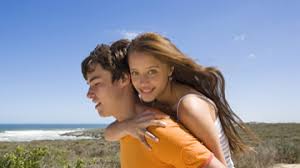 Una sessualità vissuta solo esclusivamente a livello corporeo definita solitamente con il termine sesso, determina la riduzione ad oggetto del proprio corpo, ma anche del corpo del partner. Il corpo mi serve per raggiungere il piacere, quindi è il mezzo che uso per ottenerlo.
La persona per vivere in pienezza la propria sessualità è chiamata ad un cammino di progressione dall’istinto, dai bisogni per giungere a percepire e tendere a dare risposta ai desideri più profondi della propria interiorità (desiderio del bello, del buono, del giusto).
27/07/2022
7
LA SESSUALITA’ SPIEGATA AI RAGAZZI
La sessualità è:
Comunicazione, è linguaggio che si esprime attraverso la corporeità. Un gesto, una carezza, un abbraccio, una stretta di mano, una coccola, sono espressioni corporee della sessualità.
Unitarietà di intenti, di amore, di progetti. E’ evidente, dunque, quale profondità di significato assume la genitalità (ossia il rapporto sessuale) che rientra nella categoria ben più estesa della sessualità.
Un dono per amare che si esprime anche nella genitalità ed è un profondo incontro tra due persone, non un incontro tra due corpi.
27/07/2022
8
LA SESSUALITA’ SPIEGATA AI RAGAZZI
Le tre dimensioni della sessualità
UNITIVA
Relazione profonda
PROCRETIVA
Amore che dona vita
PIACEVOLE
Amore che dona gioia
Anche la persona che sceglie la via della consacrazione religiosa vive la sessualità pur non esercitando l’aspetto genitale di essa e rivolge le proprie energie di amore verso tutti, in particolare verso i più deboli in uno stile di vita comunitario e fraterno. 
Dilata le proprie energie di amore ed è chiamata ad un amore verso tutti.
27/07/2022
9
LA SESSUALITA’ SPIEGATA AI RAGAZZI
In che senso la persona è sessuata?
Il bambino e la bambina sono sessuati già al momento del concepimento.
Una vita che inizia nel momento della fecondazione quando l’unione dei gameti (maschile e femminile) dà luogo ad un evento assolutamente nuovo: l’embrione umano, una combinazione di 23 cromosomi paterni e 23 materni con un’identità unica ed irripetibile.
Nell’arco di 2-3 giorni dalla formazione dello zigote inizia la divisione cellulare, la costituzione della morula e contemporaneamente la discesa lungo la tuba. Poi si costituisce la blastocisti e Il successivo impianto nell’endometrio avverrà nei giorni successivi (3-5 giorni dopo la fecondazione).
Nel momento della fecondazione è già partita la “macchina” che da quel momento in poi svolgerà il suo progetto di vita e si esprimerà, una volta nato, nella sua sessualità.
27/07/2022
10
LA SESSUALITA’ SPIEGATA AI RAGAZZI
Cosa non è amore?
L’amore non è egoismo
Io amo te per me, io amo te perche mi piaci, io amo te perché mi sei utile, io amo te affinché anche tu mi ami.
L’amore non è strumentalizzazione
Tu sei un oggetto che mi serve, tu sei un mezzo che io uso, tu sei un giocattolo con cui io posso divertirmi, tu sei un idolo che desta in me vibrazioni di gioia.
L’amore non è una forza  sentimentale
Io ho preso una cotta per te, io mi sono infatuato di te, io provo una grande simpatia per te, io sono innamorato di te.
L’amore non è una forza istintiva
Io provo verso di te un forte impulso istintuale, io sento un grande desiderio di possederti, tu sei un amante che provoca in me l’estasi dei sensi.
27/07/2022
11
LA SESSUALITA’ SPIEGATA AI RAGAZZI
Cos’è  l’amore?
L’amore è una propulsione, una spinta di un io verso un tu.
L’amore è donarsi per il bene di una persona
L’amore è aiutare le persone a costruirsi
L’amore è vivere, sacrificarsi, dare la vita per il vero bene degli altri
27/07/2022
12
LA SESSUALITA’ SPIEGATA AI RAGAZZI
I 3 livelli dell’amore
Eros
Filia
Agape
EROS (Io > Altro): Amore sensuale caratterizzato dal voler possedere l'altro (Sensualità). Io voglio possedere te perché sei mio. "Voglio esclusivamente il mio bene".
FILIA ( Io = Altro ): Amore che si fonda su un rapporto relazionale libero, paritario, senza alcuna velleità di possesso (Amicizia). Tu ed Io siamo sullo stesso piano. "Desidero il bene d'entrambi“.
AGAPE (Io<Altro): Amore che diventa totale dono di se (Carità). Io mi dono liberamente a te. "Per me il tuo bene è più importante del mio".
Ogni tipologia d'amore sopra descritto genera una sua specifica modalità relazionale tra le persone coinvolte. Secondo questo schema, ogni persona dovrebbe saper vivere questi tre tipi di relazione a secondo della situazione.
 Purtroppo, in moltissimi casi non è così.
27/07/2022
13
LA SESSUALITA’ SPIEGATA AI RAGAZZI
Il rapporto sessuale: significato e finalità
Per il credente, è l’atto volontario e libero con cui ci si dona nella totalità della persona (comprendente gli aspetti più intimi) avente le due seguenti finalità  inseparabili:
L’atto sessuale è orientato a una sempre più profonda unione spirituale degli sposi mediante la mutua donazione
UNITIVA
PROCREATIVA
L’atto sessuale rimane aperto alla fecondità in risposta alla chiamata di Dio a partecipare alla sua opera creatrice
Qualunque separazione delle due finalità intacca la verità intima dell’atto sessuale stesso.
27/07/2022
14
LA SESSUALITA’ SPIEGATA AI RAGAZZI
Il dono totale di sè nel matrimonio
Per il dono totale di sè non è sufficiente l’amore totale di sé, come spesso si pretende nei rapporti prematrimoniali. Infatti, nei rapporti prematrimoniali, manca l’impegno definitivo, la scelta definitiva, cioè, il matrimonio e le sue implicanze:
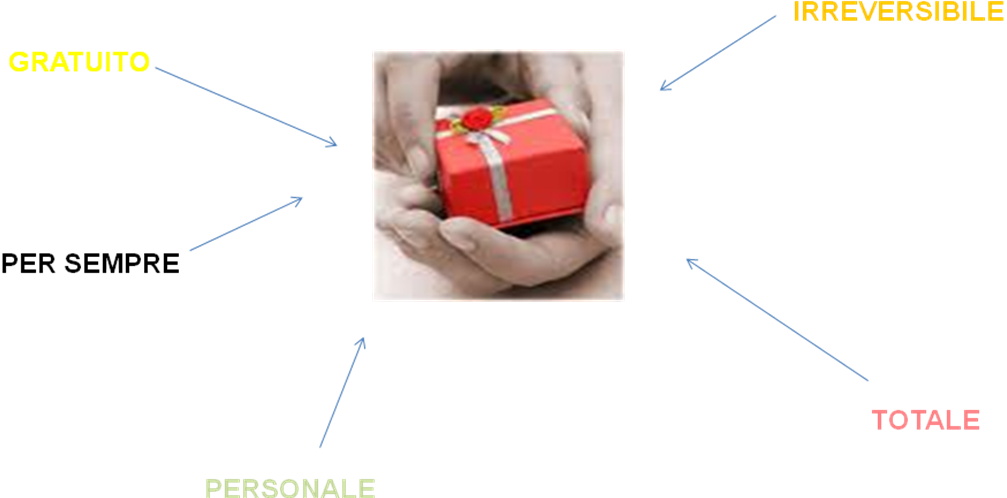 Irreversibile
Gratuito
Per sempre
Totale
Personale
27/07/2022
15
LA SESSUALITA’ SPIEGATA AI RAGAZZI
Problemi che possono scaturire dai rapporti prematrimoniali
Possono essere premessa per matrimoni sbagliati che poi sfociano in divorzi dolorosi che lasciano alle spalle dolore, odio, ecc.
Questi rapporti possono creare una concezione banale e irrilevante dell’atto sessuale.
Tanti giovani, a causa dei rapporti precedentemente praticati, quando si accorgono che quella non è la persona giusta non sono in grado di tornare indietro perché ormai troppo legati da rapporti molto intimi.
Lasciano spesso un senso di incompletezza psicologica che può avere delle conseguenze negative sulla futura vita sessuale della coppia.
Impediscono la reale e profonda conoscenza della persona che si ha accanto. Non si sposa un corpo, ma una persona con tutti i suoi pregi ma soprattutto con i suoi difetti.
27/07/2022
16
LA SESSUALITA’ SPIEGATA AI RAGAZZI
La castità
La parola castità viene spesso usata, nel linguaggio comune, con il significato di continenza, astinenza. In realtà essa ha un significato molto più generale, perché significa: 
“ vivere bene la propria sessualità secondo il proprio stato di vita”.
Così, per esempio, moglie e marito vivono quella che si chiama castità coniugale, che non vuol dire evitare a priori il rapporto sessuale, ma al contrario viverlo nel suo pieno e vero significato. Invece per i singles, i fidanzati e i consacrati la castità va vissuta nella continenza.
Imparare a vivere bene la propria sessualità richiede un impegno costante per tutta la vita. Lo sforzo può essere maggiore in certi periodi, come quello giovanile in cui si sta formando la personalità e, quindi, è necessario imparare  a mettere in pratica comportamenti consapevoli, liberi e responsabili.
27/07/2022
17
LA SESSUALITA’ SPIEGATA AI RAGAZZI
I perché della castità
Per il rispetto della persona
La sessualità è per la crescita dell’uomo; se si usa disordinatamente la sessualità, l’uomo diventa schiavo della propria sessualità.
Noi uomini comunichiamo con gli altri con le parole, con i segni, con i gesti. Il gesto più comunicativo di tutti è senza dubbio l’atto sessuale. Ma, un gesto può essere vero o falso. Es. la Masturbazione (manca il tu, c’è solo l’io); la prostituzione (due persone si trattano come cose); i rapporti prematrimoniali (i fidanzati esprimono un tipo di amore coniugale che ancora non c’è).
Per il rispetto della verità dei gesti
Per il rispetto dello scopo unitivo
Se si usa la sessualità, ma in questo caso è solo genitalità, per ottenere solo piacere, si agisce in contrasto con questo scopo. Nel matrimonio si può cercare il piacere, ma non come fine, bensì come mezzo per raggiungere i fini propri della sessualità: la comunione interiore delle persone,  e l’apertura al  dono della vita a una nuova persona.
Per il rispetto dello scopo procreativo
Dio ha unito il piacere fisico all’atto della procreazione perché l’uomo e la donna adempissero al dovere di procreare. Purtroppo, è opinione “sbagliata” comune che la Chiesa voglia che venga usata la sessualità solo come mezzo procreativo: niente di più falso!
27/07/2022
18
LA SESSUALITA’ SPIEGATA AI RAGAZZI
La genitalità e i giovani
Vogliono bruciare le tappe
Quando si arriva all’età dell’adolescenza si vuole “far presto”, diventare grandi.  Nella crescita, la voglia di bruciare le tappe  resta, ed è una forza positiva, che spinge a crescere, ad impegnarsi, a diventare grandi.
Età della pazienza
La pazienza del crescere non è facile: piacerebbe apparire più disinvolti, più belli, più sicuri, ma se si accontentassero di apparire, quale vantaggio ne potrebbero trarre!
Ho un corpo o sono un corpo?
Se capisco che il corpo sono io, allora non c'è differenza tra me e il mio corpo, ogni suo gesto è un gesto mio, ogni mia scelta determina i suoi movimenti e le sue azioni. Allora imparo a rispettarlo, perché per rispettare me stesso/a devo rispettare il mio corpo, e a farlo rispettare  dagli altri.
Il mondo degli affetti
Il cuore, i sensi, gli orizzonti si allargano oltre i confini familiari e per qualcuno/a si provano sentimenti molto diversi, più complicati dell'amicizia e non facilmente decodificabili.
Senza bruciare le tappe, si può sperimentare qualcosa della libertà: non la libertà di soddisfare i nostri bisogni, ma di liberarci dal bisogno di ottenere soddisfazioni immediate e parziali per fare esperienze più ampie e condivise. E non solo nel campo della sessualità, ma in tutti gli ambiti della nostra vita.
Verso un’armonia
27/07/2022
19
LA SESSUALITA’ SPIEGATA AI RAGAZZI
La magnifica esperienza del fidanzamento
Attualmente i giovani anziché di fidanzamento preferiscono parlare di “stare insieme”, oppure dicono di “frequentare qualcuno”. Esprimendosi così parlano di un fatto del tutto privato con la possibilità di tornare indietro non appena si verifichi un problema.
Per molti giovani il matrimonio e la famiglia sembrano un miraggio o comunque qualcosa di poco importante. Frequentemente, la paura di compromettersi per tutto il resto della vita prende il sopravvento.
Non si vuole negare quanto sia difficile costruire una storia con un’altra persona, saper rinunciare per l’altro/a al proprio tempo, alle proprie abitudini, ecc.
Bisogna proiettare il discorso sull’importanza e la bellezza di stare insieme per condividere un cammino. E’ chiaro, allora, che nel fidanzamento si pongono le basi per progettare una vita insieme.
27/07/2022
20
LA SESSUALITA’ SPIEGATA AI RAGAZZI
L’omosessualità
E’ ormai all’ordine del giorno la discussione sulla tematica dell’omosessualità sia a livello della società civile che all’interno della Chiesa.
Il problema è che non sempre si affronta l’argomento con la dovuta serenità e conoscenza, nonché il dovuto rispetto che si deve alle persone che sono in questa condizione.
L’omosessuale è colui che, nel momento in cui si forma il proprio concetto di sé, scopre dentro delle inclinazioni strutturate e radicate che non è lui/lei stesso/a a darsi, ma che lo orientano ad una difficile accettazione del proprio essere.
Nessuno è e può essere escluso dalla relazione amorosa e dalla sessualità neanche chi deve o decide di rinunciare all’espressione fisica piena di questo dono. Nemmeno l’omosessuale.
Alcuni studiosi concordano nel ritenere che l’omosessualità possa sorgere anche a causa di condizionamenti psicologici e culturali, strettamente collegati tra loro.
27/07/2022
21
LA SESSUALITA’ SPIEGATA AI RAGAZZI
Modi di manifestarsi dell’omosessualità
L’omosessualità occasionale: il soggetto, per vari motivi, ha comportamenti che deviano dalla normalità; essi scompaiono quando la persona ritorna in ambienti e situazioni considerati nella norma.
Il comportamento omosessuale stabile e strutturato espresso in rapporti sessuali sistematici con persone dello stesso sesso.
La tendenza omosessuale profonda che la persona riesce a dominare con un abituale e stabile dominio di sé e dalla quale spesso riesce ad uscire tramite opportuni metodi psicoanalitici e di analisi del profondo riappropriandosi così  del senso pieno del proprio essere sessuati.
27/07/2022
22
LA SESSUALITA’ SPIEGATA AI RAGAZZI
Metodi naturali e mezzi anticoncezionali
A questo punto si possono, e si devono, affrontare le domande in cui spesso resta imprigionata l'intera proposta morale cristiana circa la procreazione responsabile:
Il ricorso ai metodi naturali e l'uso dei mezzi anticoncezionali non producono i medesimi effetti né sulla qualità del rapporto di coppia né sull'armonia coniugale.
In che modo si è responsabili nella trasmissione della vita?
In che modo si è collaboratori consapevoli e liberi di Dio
La domanda scaturisce dalla stima del figlio come benedizione divina e frutto dell'amore coniugale.
La domanda nasce dall'attitudine a valutare il figlio come un pericolo o del figlio quale esito non desiderato di un rapporto sessuale. Da qui nasce l’esigenza dell’uso degli anticoncezionali.
Come fare per non avere figli?
23
27/07/2022
LA SESSUALITA’ SPIEGATA AI RAGAZZI
Legame tra contraccezione ed aborto
Parlando di una «mentalità edonistica» che non è disposta ad accettare responsabilità in materia di sessualità e che «vede la procreazione come un ostacolo alla realizzazione personale», aggiungeva che la vita che potrebbe nascere da un incontro sessuale finisce per trasformarsi in un nemico da evitare a tutti i costi, e l’aborto diventa la sola risposta decisiva possibile alla mancata contraccezione.
Nell’Evangelium Vitae, Papa  Giovanni Paolo II affermava che la cultura filoabortista è particolarmente forte in tutti i casi in cui l’insegnamento della Chiesa sulla contraccezione viene rifiutato.
Pur riconoscendo la differenza per natura e per gravità morale tra contraccezione e aborto, il Santo Padre sosteneva che contraccezione e aborto sono spesso strettamente connessi, come frutti dello stesso albero. La connessione tra contraccezione e aborto risulta evidente nel fatto che sia i contraccettivi meccanici che le pillole anticoncezionali possiedono notoriamente anche capacità abortive.
27/07/2022
24
LA SESSUALITA’ SPIEGATA AI RAGAZZI
Confusione e inganni tra contraccezione ed aborto
La pillola agisce come contraccettivo quando sopprime l’ovulazione 
o quando impedisce allo sperma di raggiungere l’ovulo 
alterando le secrezioni femminili. 	
Il fatto che la pillola anticoncezionale possa esercitare 
un’azione abortiva è scientificamente dimostrato. 
Infatti, il rischio di provocare un aborto è maggiore nel caso 
delle pillole che si assumono dopo l'atto sessuale per impedire 
la gravidanza  “anticoncezionali d'emergenza” o “pillole del giorno dopo”.
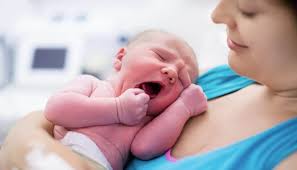 FINE
SI ALLA VITA
27/07/2022
25
LA SESSUALITA’ SPIEGATA AI RAGAZZI
Confrontiamoci
Cosa si intende dire con l’affermazione: “La persona è chiamata nel realizzare pienamente se stessa a non sottostare all’istinto, ma intraprendere un cammino di libertà dall’istinto sessuale”.
La persona non ha un corpo, è corpo. Questo cosa comporta per tutto ciò che attiene alla dimensione sessuale?
Quali sono i comportamenti e i modi di sentire della sfera sessuale che di fatto negano la presenza di vero amore? 
Quali sono le dimensioni della sessualità e quali conseguenze scaturiscono dal rispetto o meno di esse?
Nei comportamenti sessuali dei giovani, e non solo, è difficile distinguere tra castità, amore libero, piacere, responsabilità, libertà, riducendo spesso la sessualità ad un affare privato. E’ proprio così?
27/07/2022
26